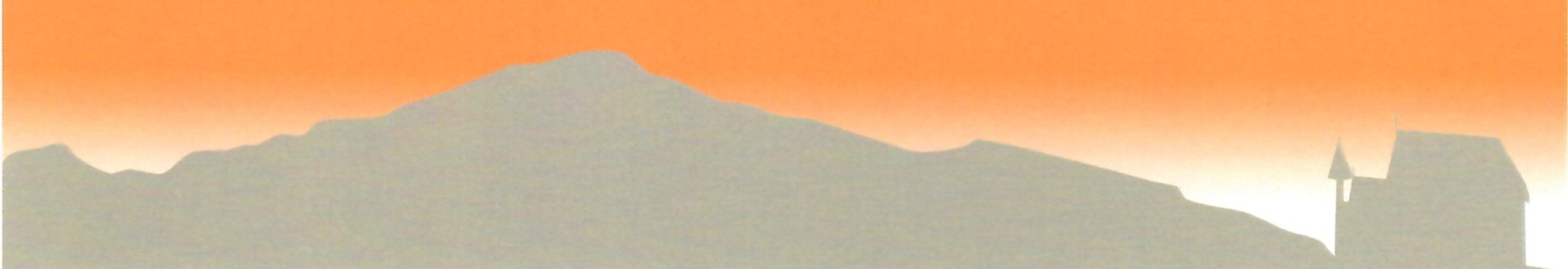 HANDÖLS BYALAG
ÅRSMÖTE
Handöls Byalag

Välkommen till Täljgår´n
Lördag den 9/3 
Kl 18.00
Motioner: styrelsen tillhanda senast den
3 mars
Maila ;handolsbyalag@gmail.com